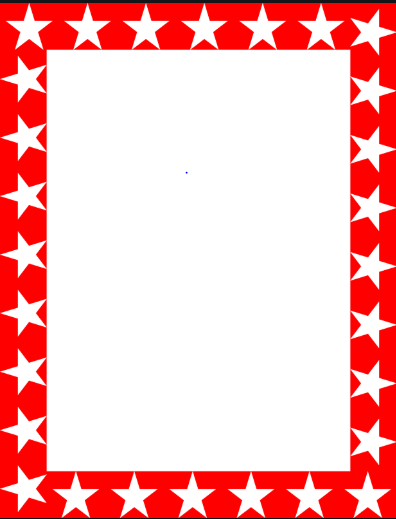 Wow Assembly:
Friday 10th July
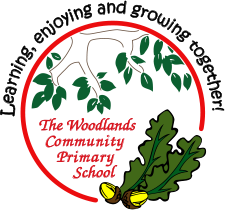 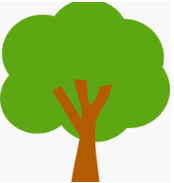 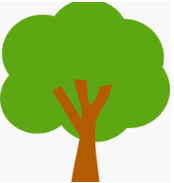 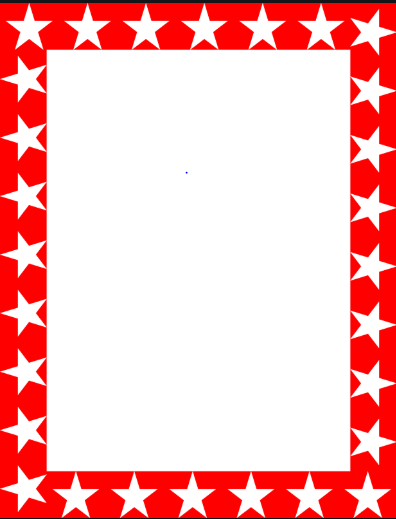 Phrase of the Week:
With ordinary talent and extraordinary perseverance, 
many things are achievable.
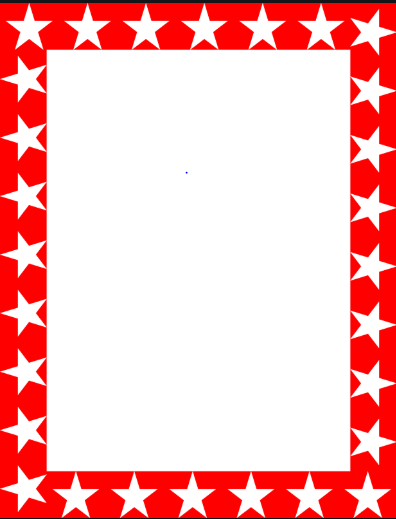 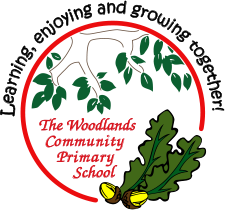 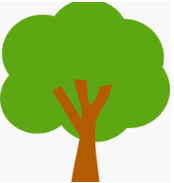 Birch
Alex P.

For writing a super story about his trip to the zoo

Miss Shipley                                          10.07.2020
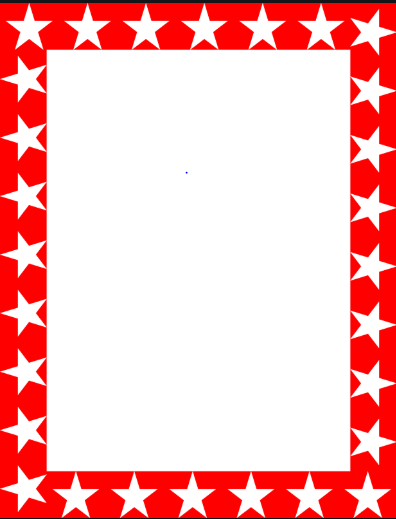 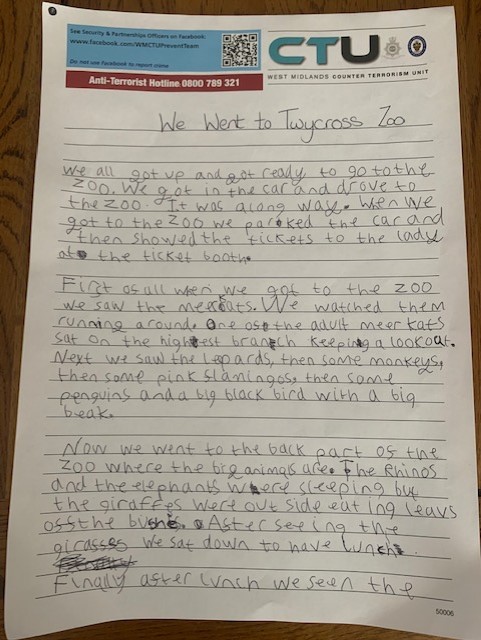 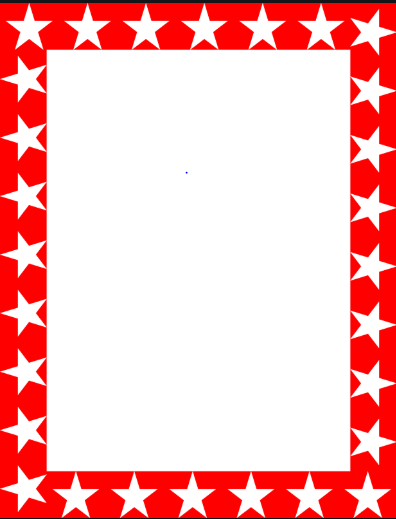 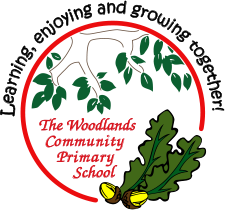 Willow
Jay W.
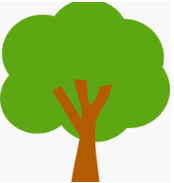 For excellent attitude to learning and trying his best all the time

Miss Shipley                                      26.06.2020
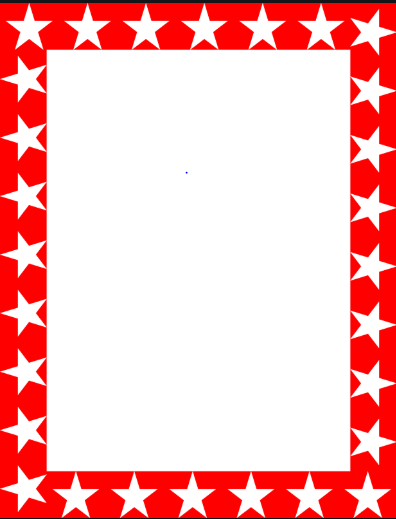 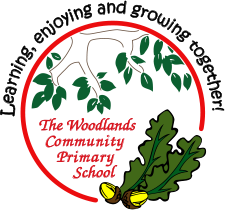 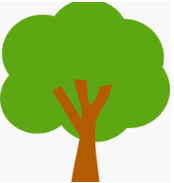 Willow
Ray G.
For super effort this week and trying out some new activities

Miss Shipley                                      10.07.2020
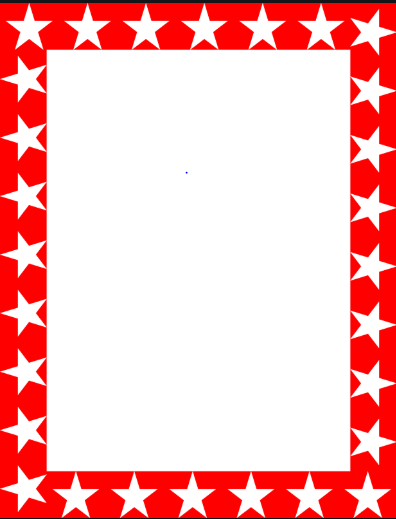 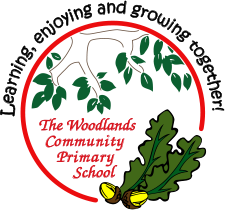 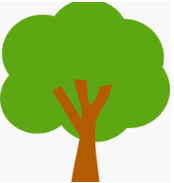 Spruce
Charlie S.

For amazing work on his own projects whilst at home


Miss Shipley                                      10.07.2020
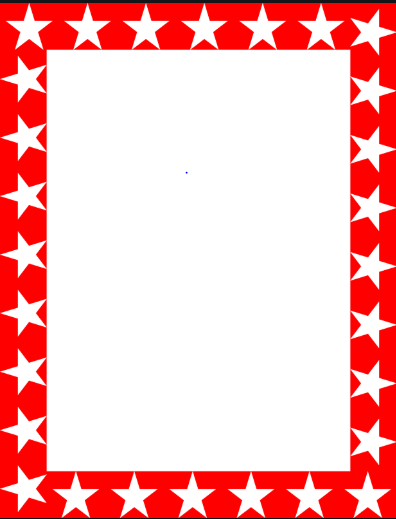 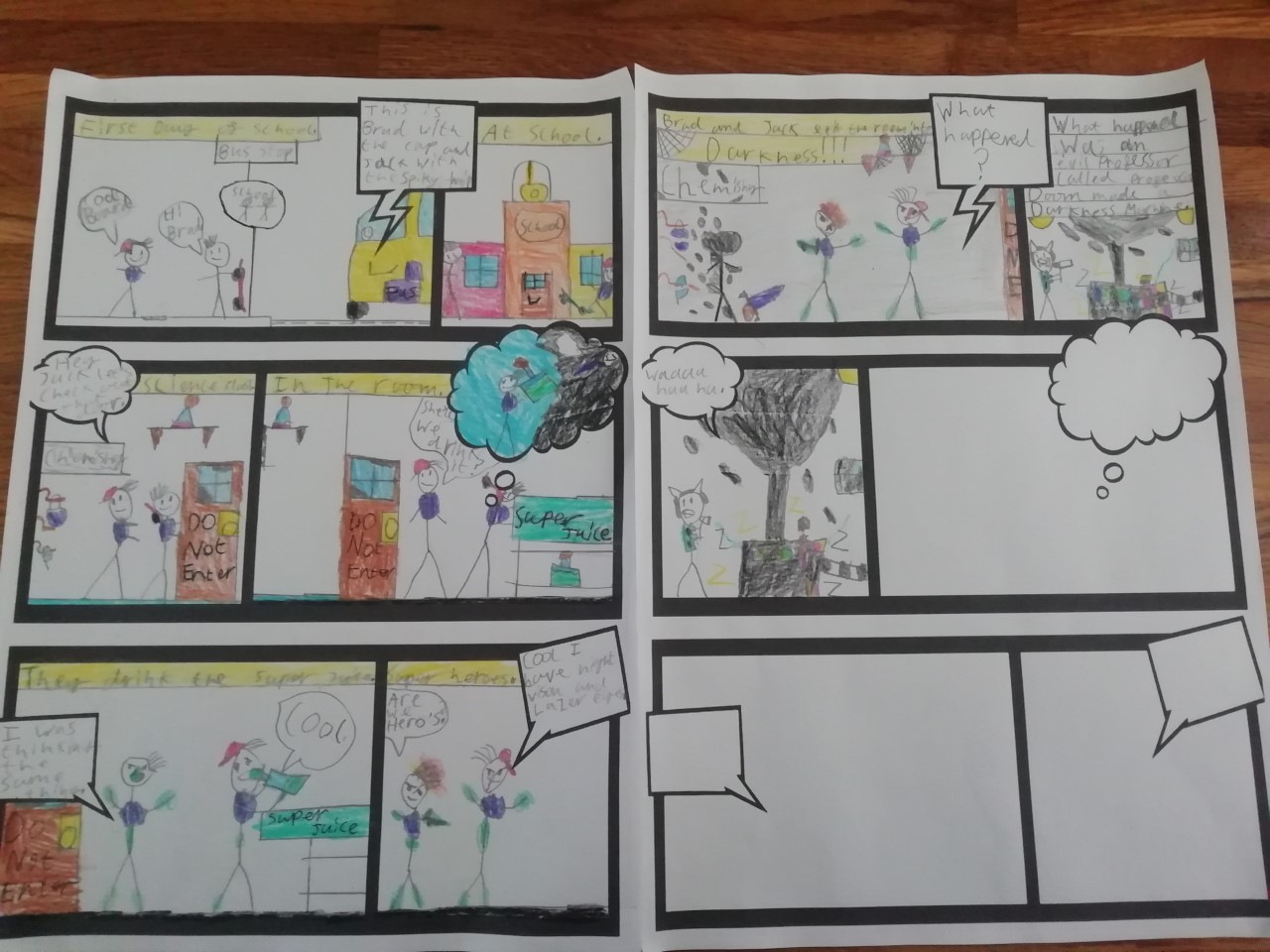 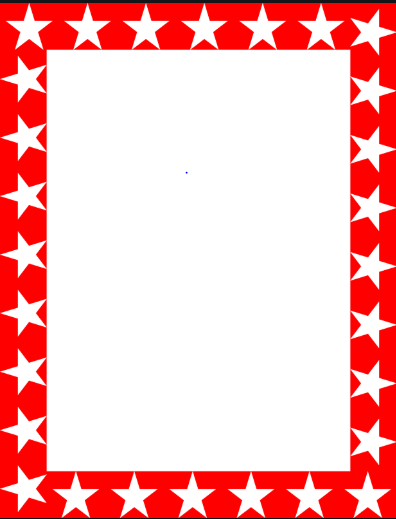 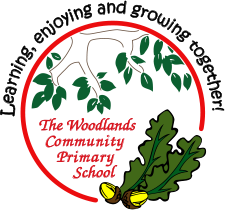 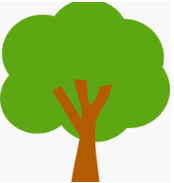 Spruce
Amber R.

For super imagination and using wonderful, adventurous language

Miss Shipley                                      10.07.2020
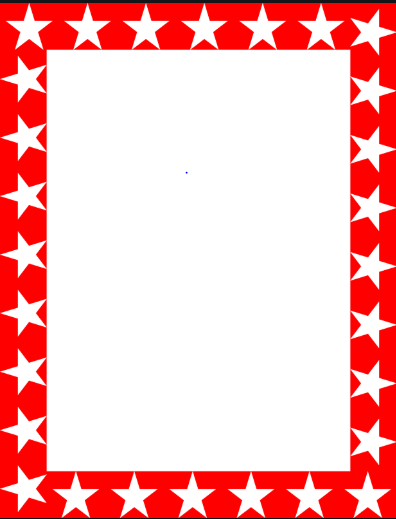 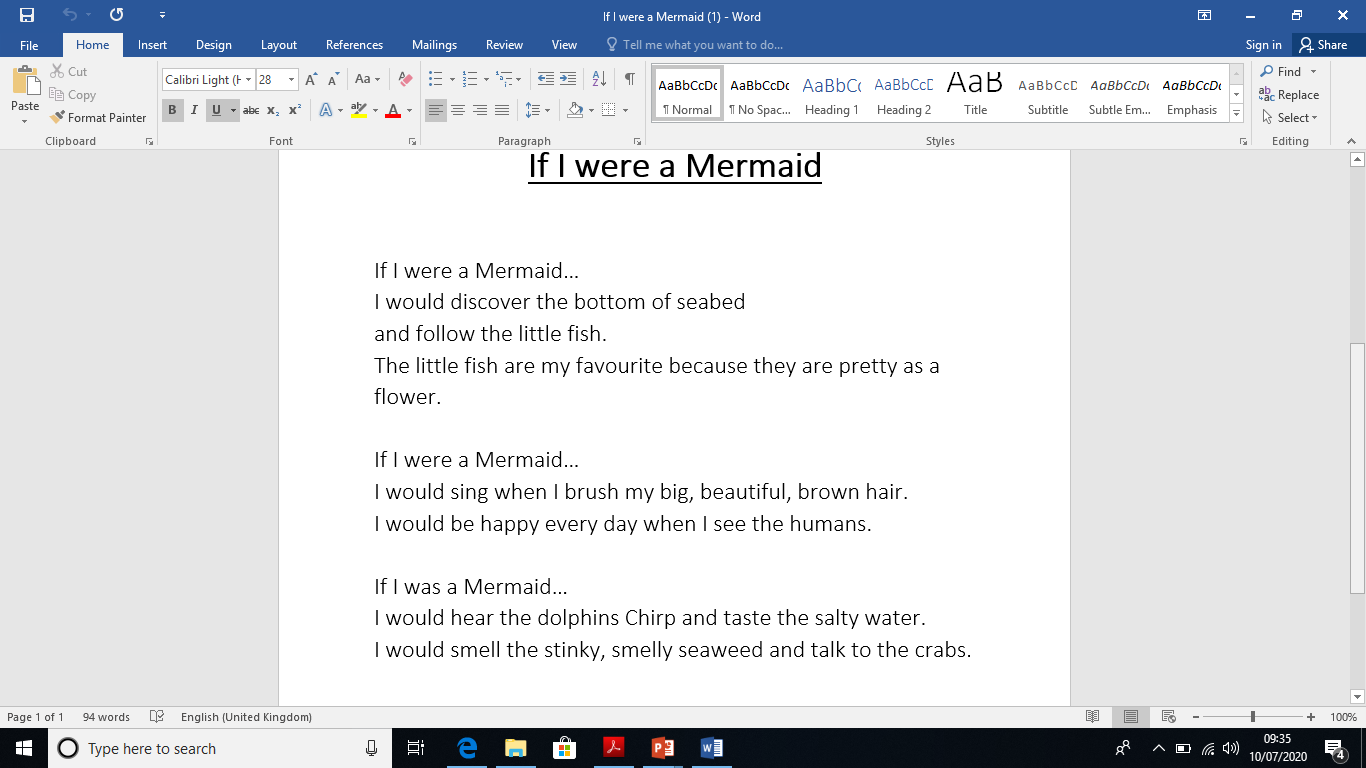 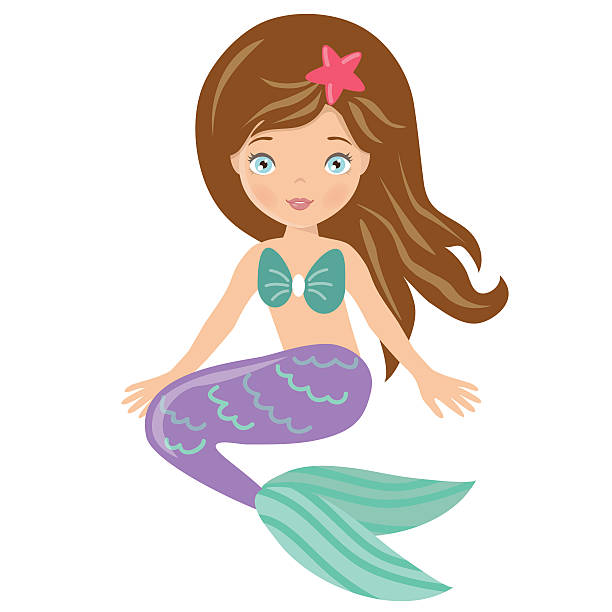 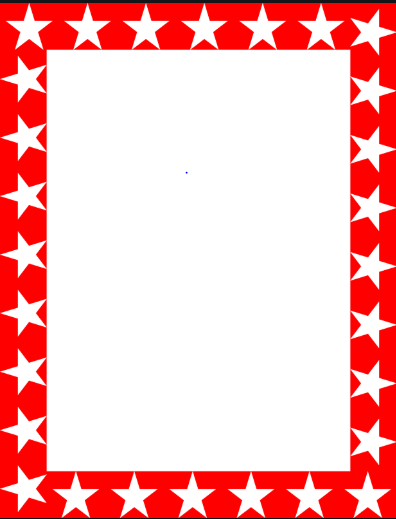 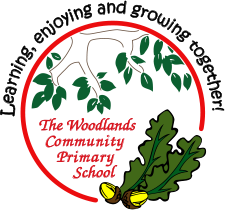 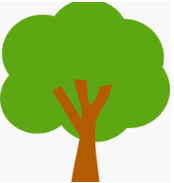 Maple
Molly R.

For amazing work with weights and measures when making cookies

Miss Shipley                                          10.07.2020
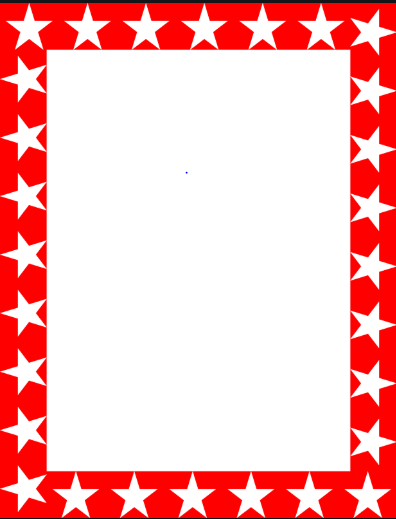 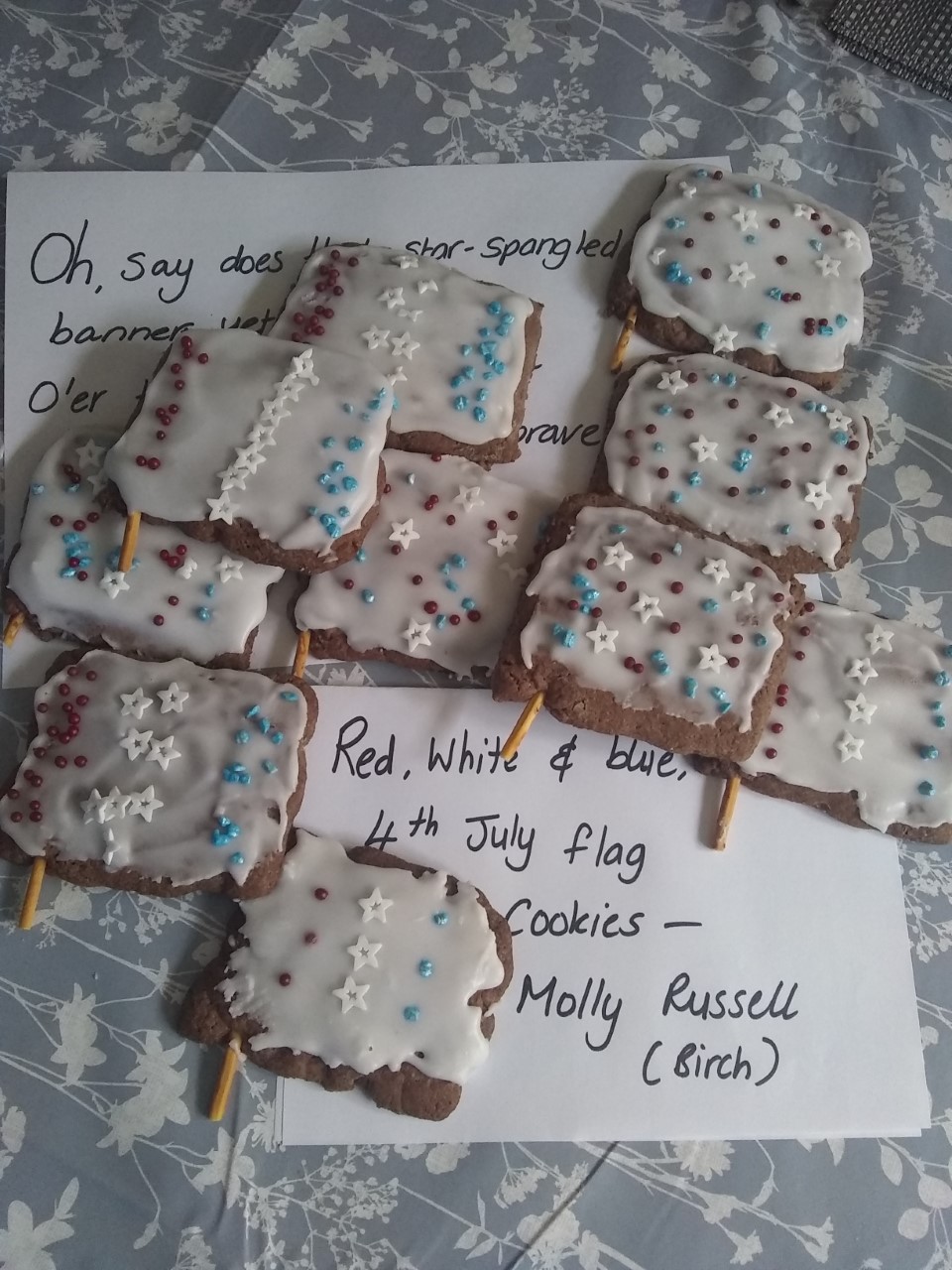 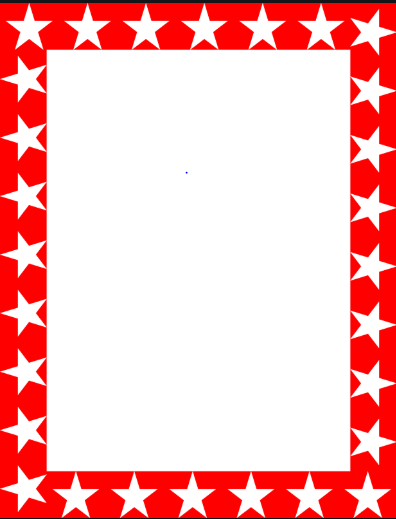 Chestnut
Amy T.

For outstanding design and textiles skills.

Miss Shipley                                      10.07.2020
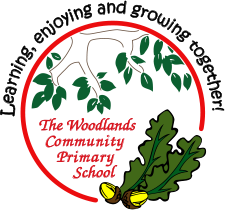 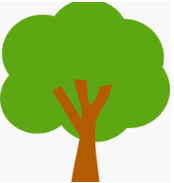 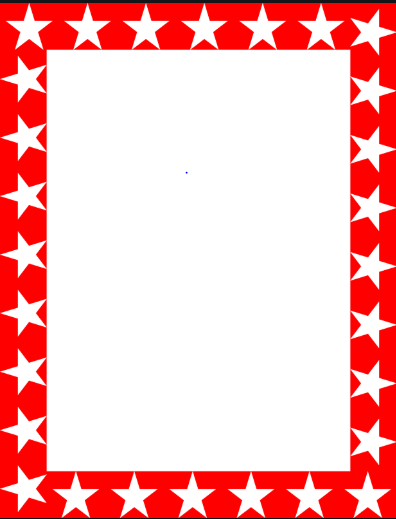 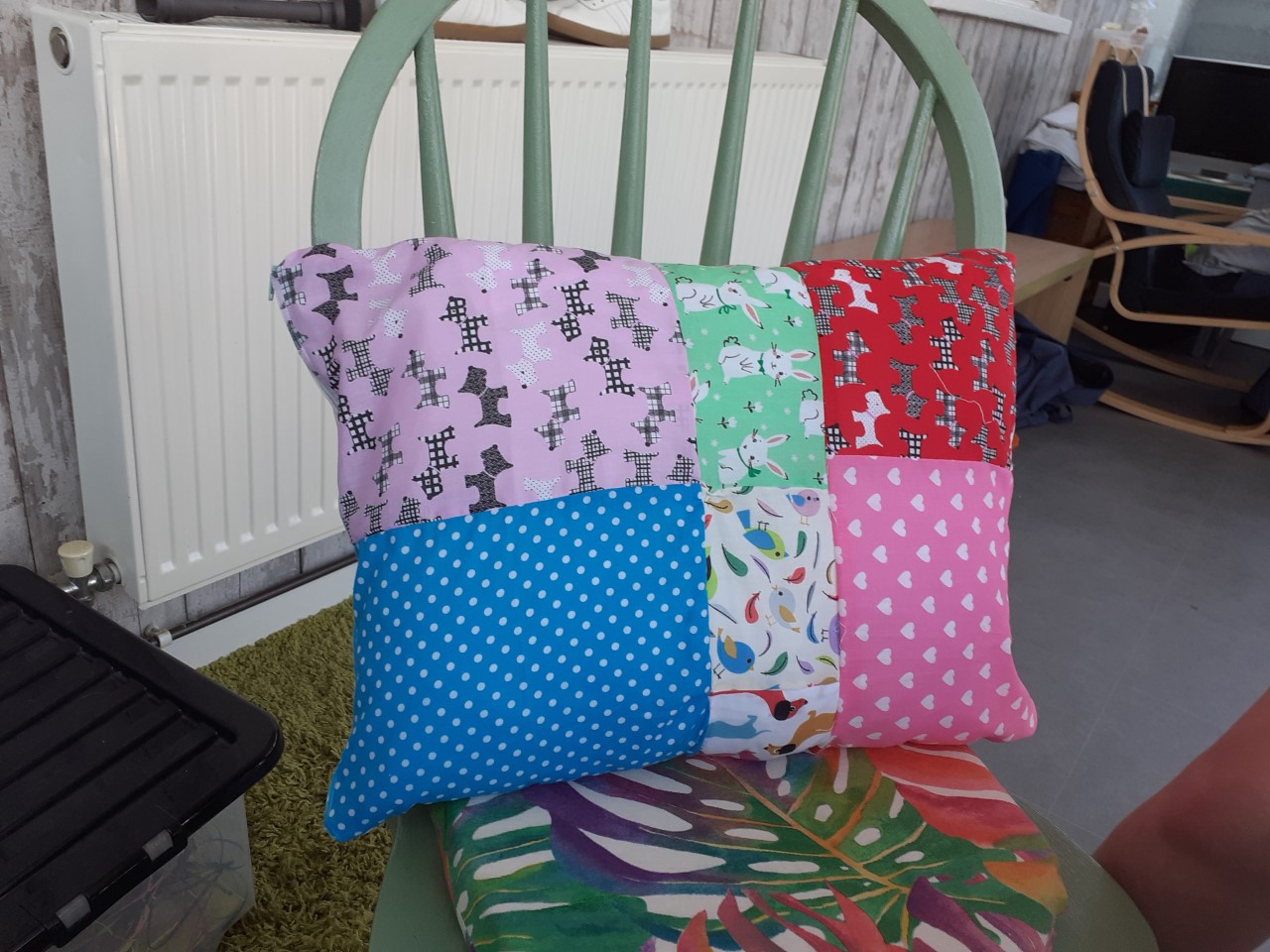 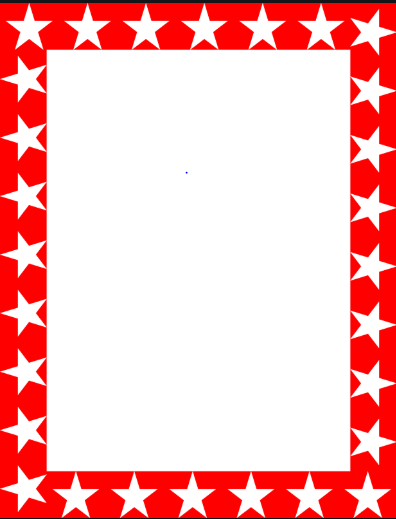 Chestnut
Natalia K.

For her wonderful attitude to learning and mastering new skills

Miss Shipley                                      10.07.2020
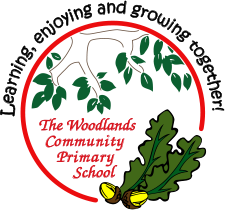 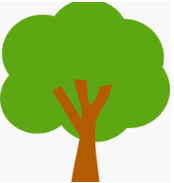 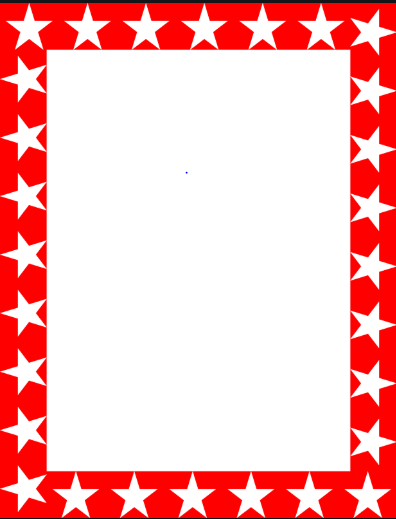 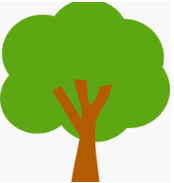 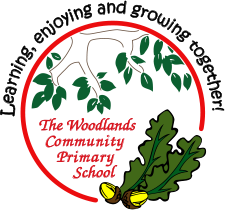 Redwood
Eloise H.

For wonderful dedication and attention to detail in her art work.

Miss Shipley                                      10.07.2020
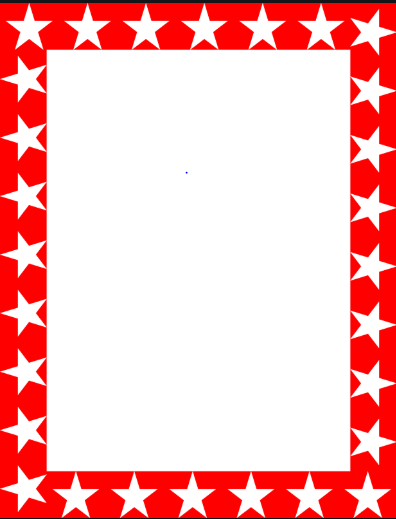 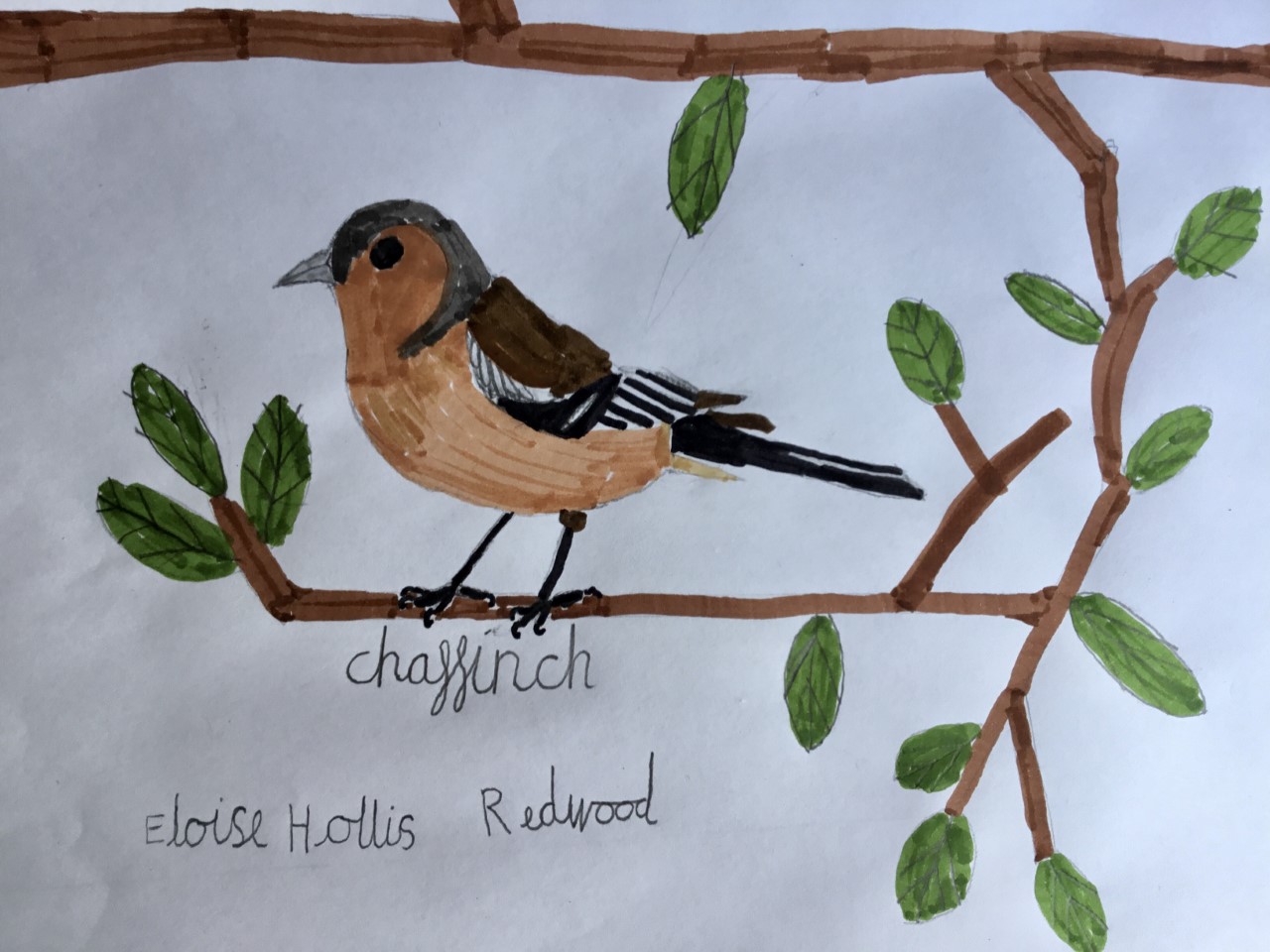 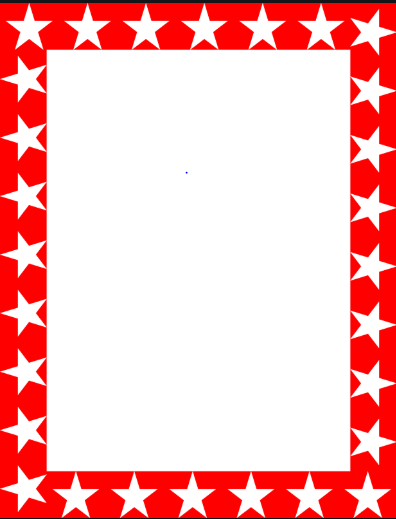 Well done to EVERYONE for all of your outstanding effort and hard work whilst we have been learning from home.
Have a wonderful summer!